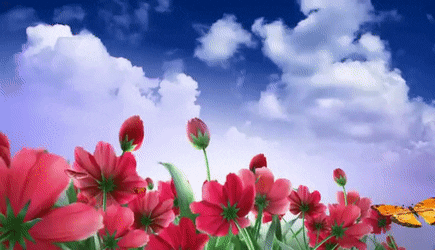 স্বাগতম
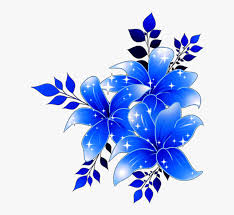 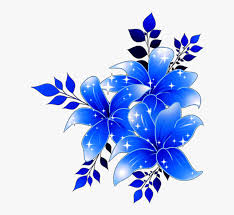 উপস্থাপনায়
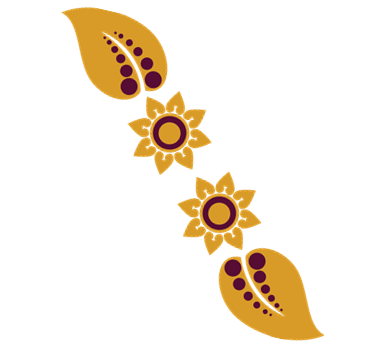 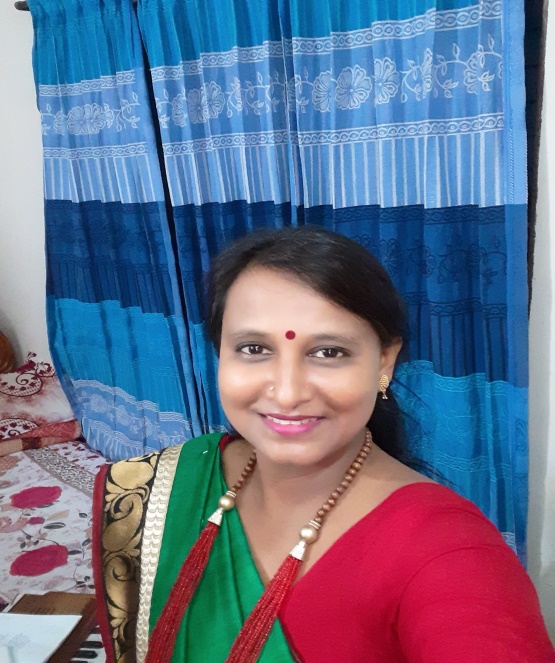 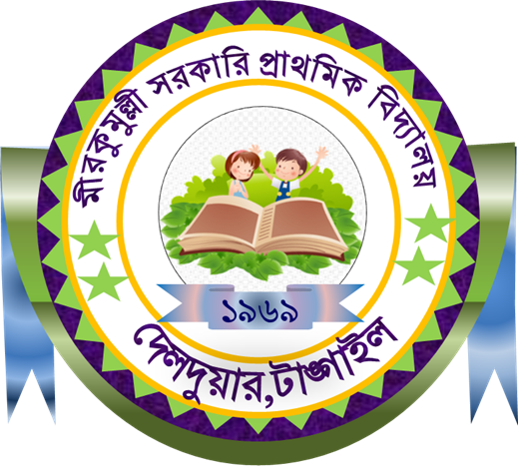 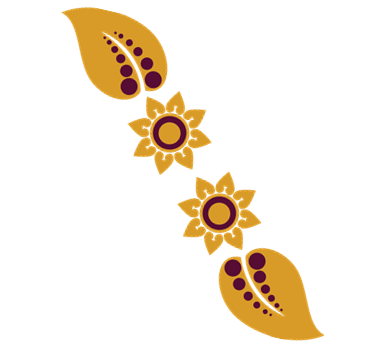 মলি রানী দে 
সহকারি শিক্ষক
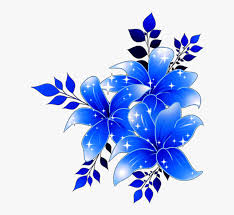 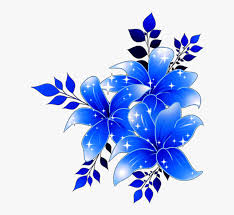 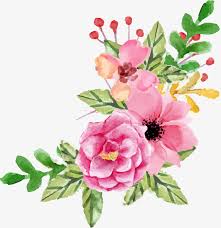 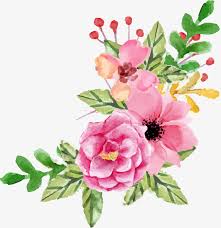 পাঠ-পরিচিতি
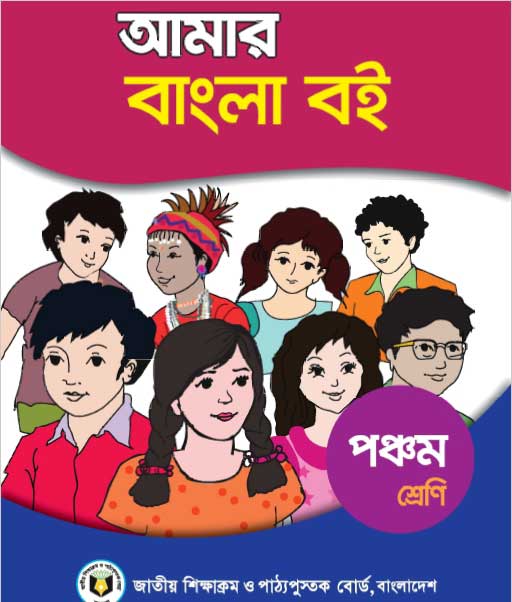 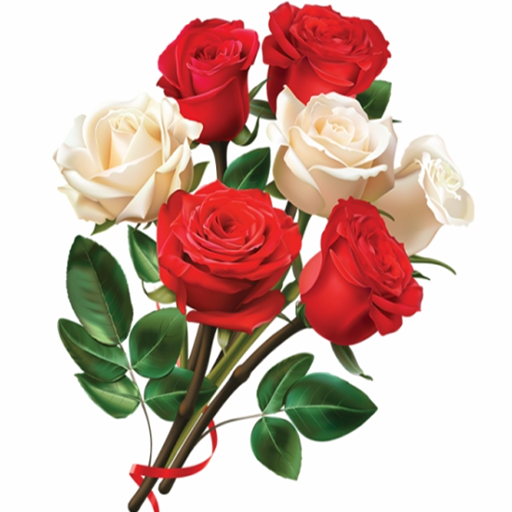 শ্রেণিঃপঞ্চম
বিষয়ঃ আমার বাংলা বই
পাঠাংশঃ“বাদশাহ ......তাঁর ভালে।।”
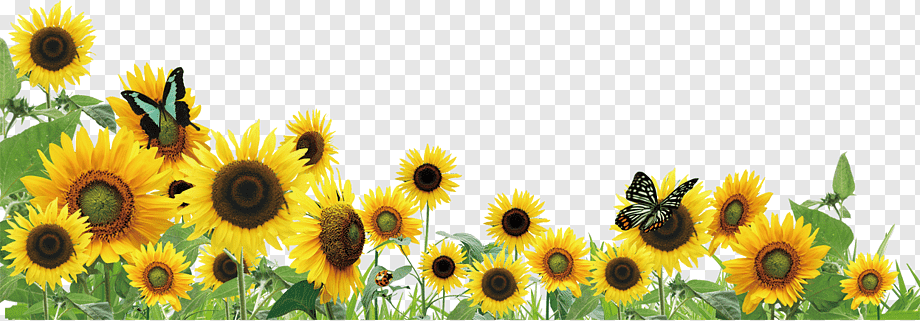 শিখনফল
এই পাঠ শেষে শিক্ষার্থীরা -
১.১.২, ২.১.১, ২.২.২
১.৪.৩, ১.৬.১, ২.১.৪, ২.৩.১২
শোনা
বলা
পড়া
লেখা
১.২.১, ১.৩.১, ১.৩.৬, ২.১.২,
১.৩.২, ২.১.২, ২.২.২
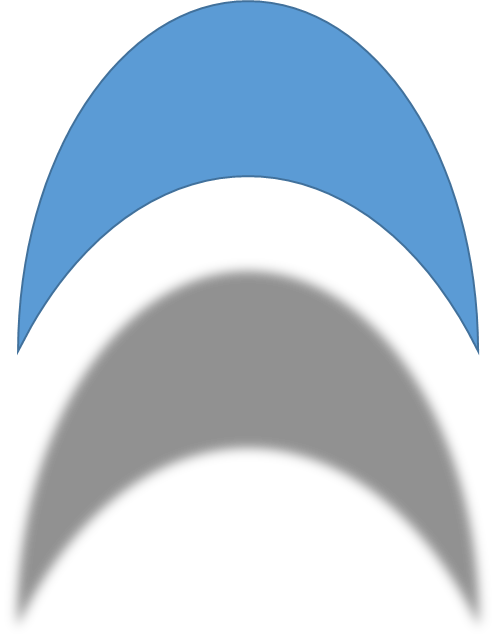 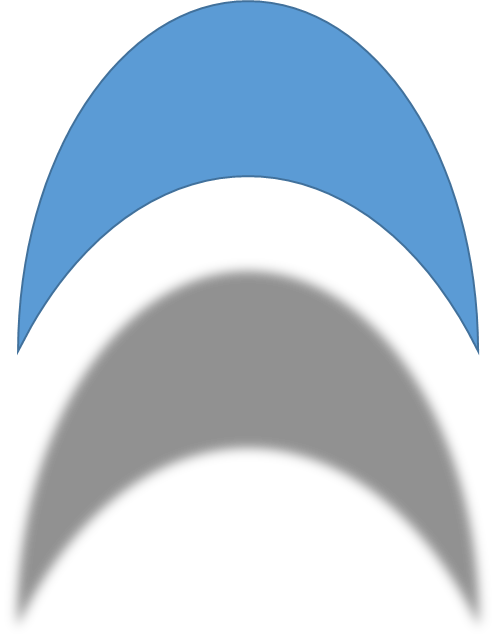 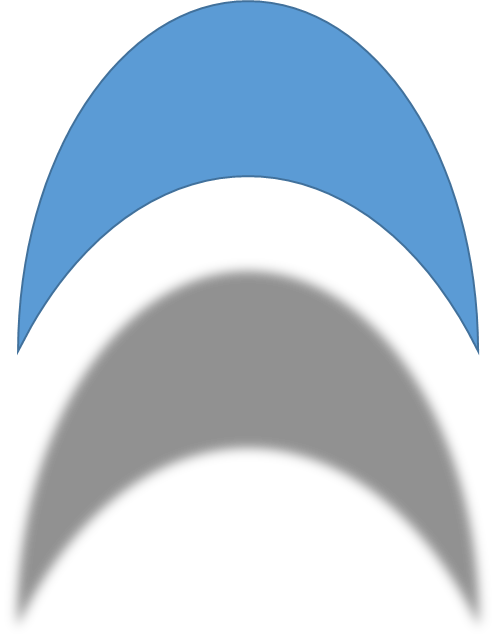 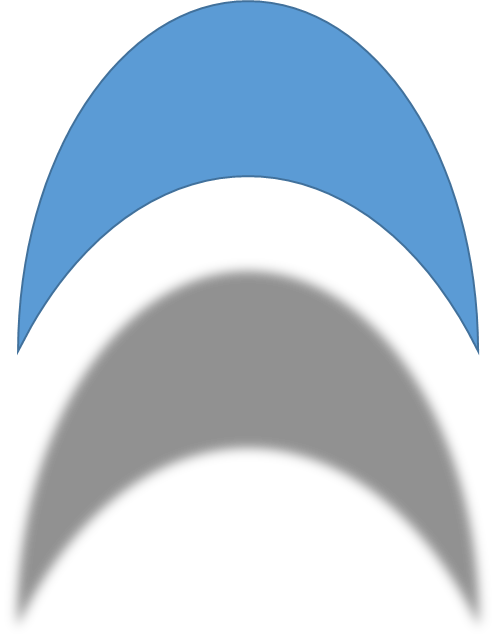 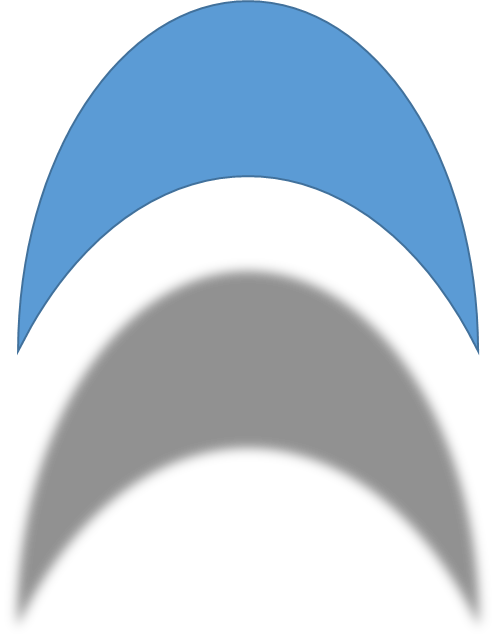 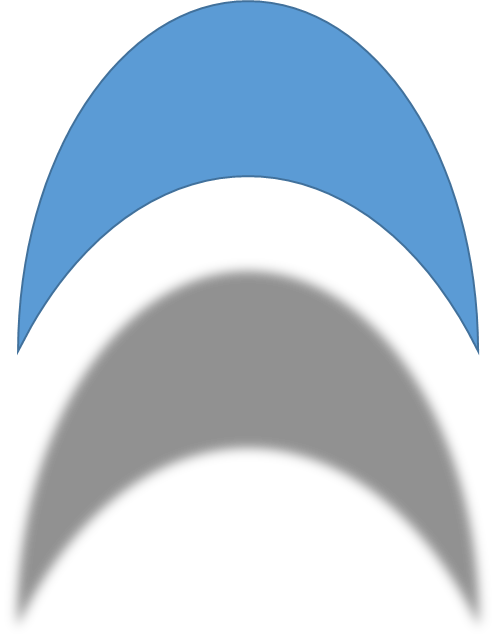 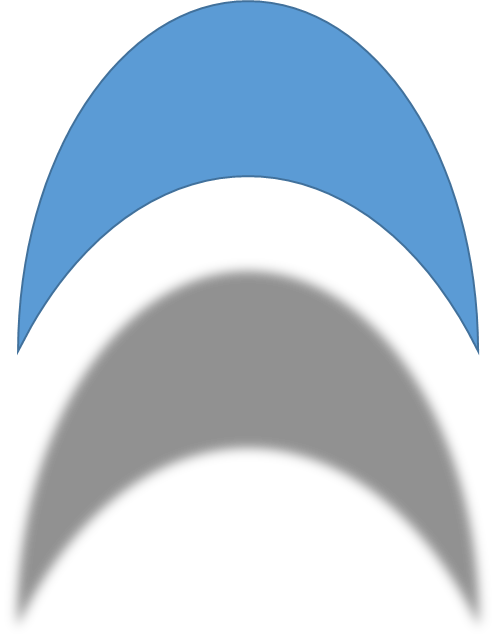 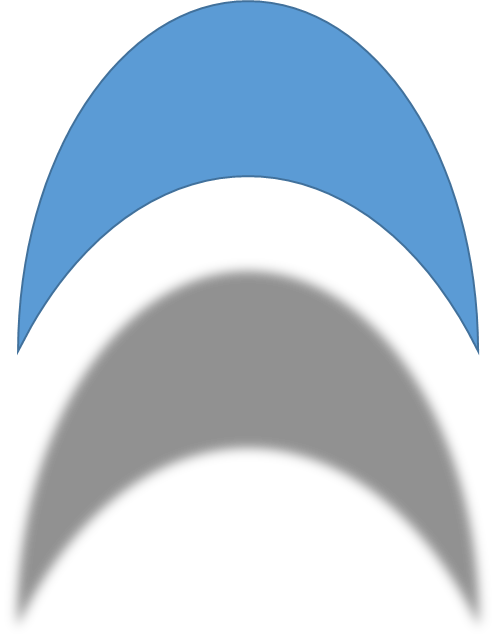 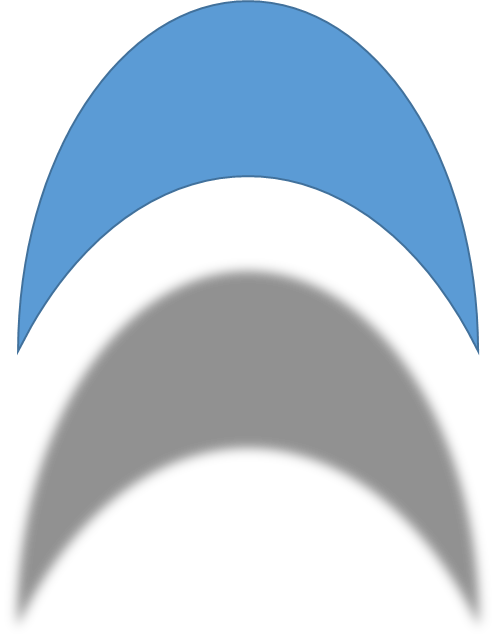 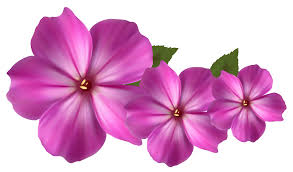 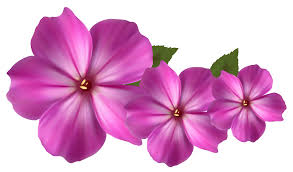 চলো একটি কবিতা শুনি
https://www.youtube.com/watch?v=dWBRnm5gO9I
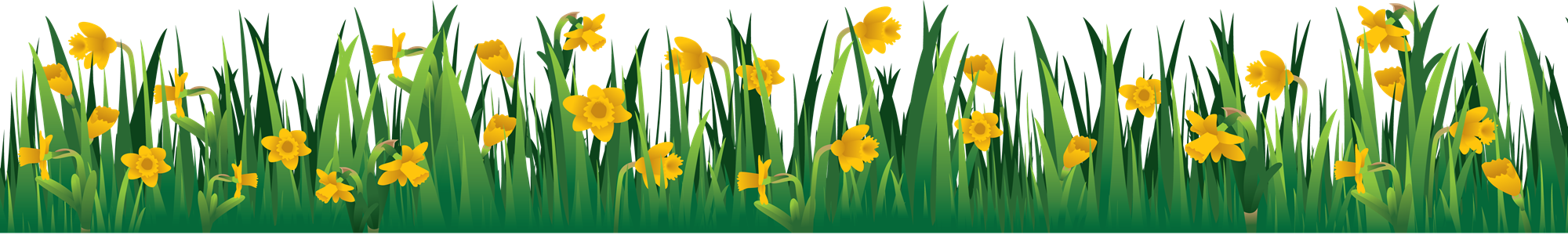 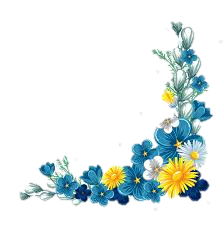 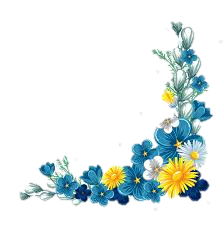 শিক্ষক আমাদের মানুষ গড়ার কারিগর
আমরা কি শুনলাম ?
তাই শিক্ষকদের আমাদের সম্মান করা উচিত
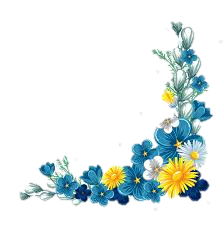 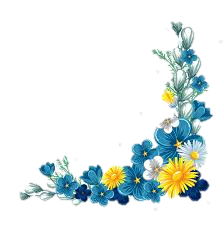 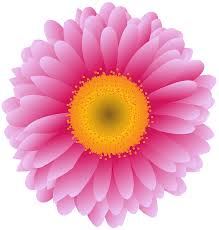 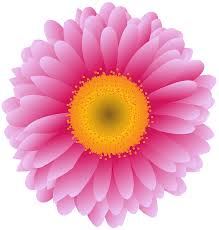 আজকের পাঠ
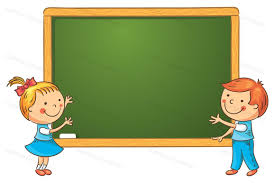 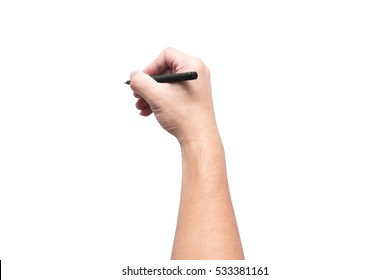 শিক্ষাগুরুর মর্যাদা
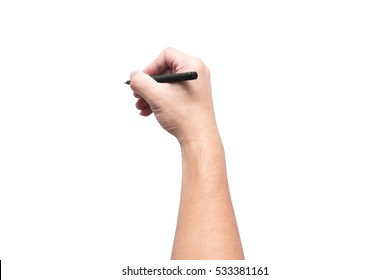 কাজী কাদের নেওয়াজ
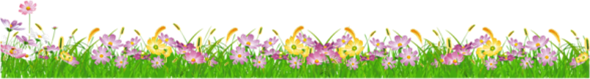 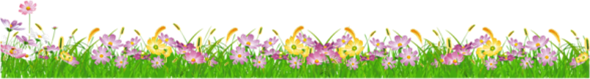 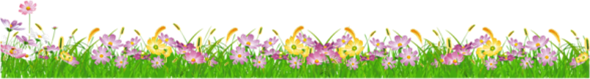 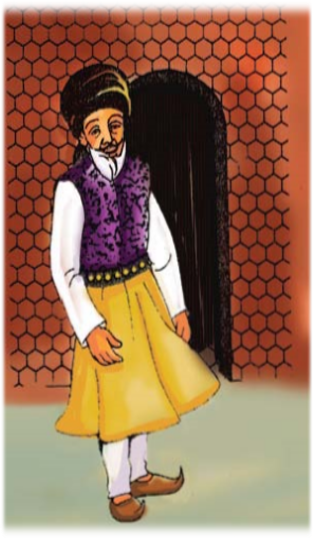 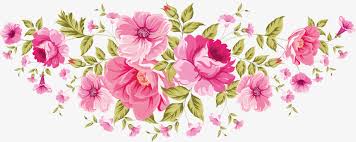 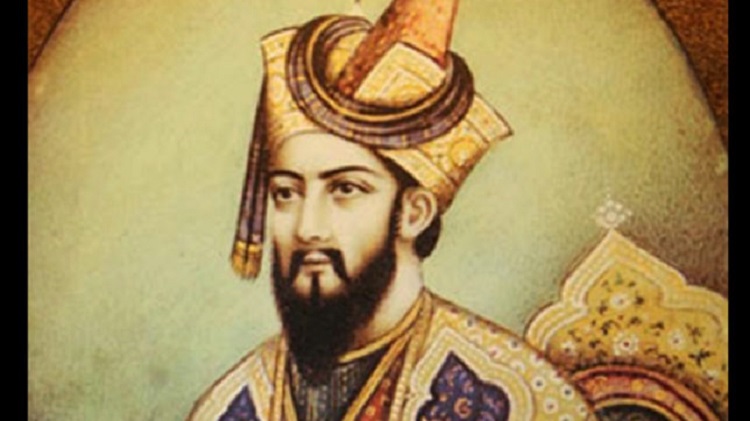 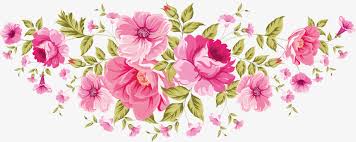 বাদশাহ আলমগীর-
কুমারে তাঁহার পড়াইত এক মৌলবি দিল্লির।
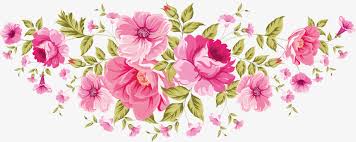 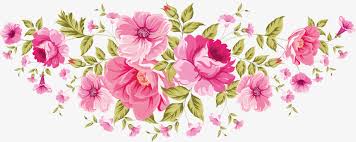 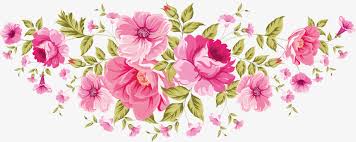 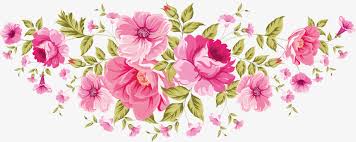 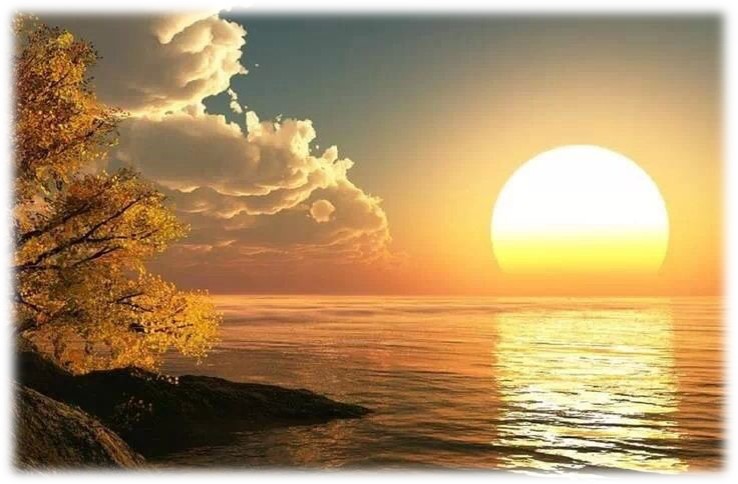 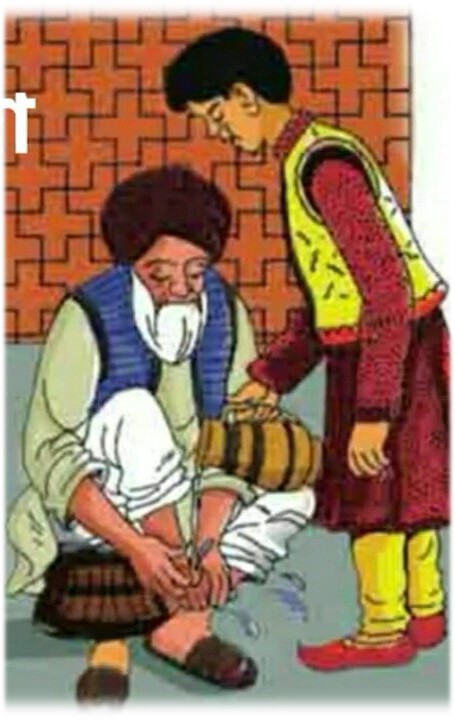 ধুয়ে-মুছে সব করিছেন সাফ সঞ্চারি অঙ্গুলি।
দেখেন বাদশাহ- শাহাজাদা এক পাত্র হস্তে নিয়া
শিক্ষক শুধু নিজ হাতে দিয়া নিজেরি পায়ের ধূলি
পুলকিত হৃদে আনত-নয়নে,
একদা প্রভাতে গিয়া
ঢালিতেছে বারি গুরুর চরণে
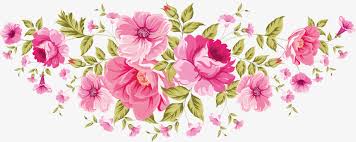 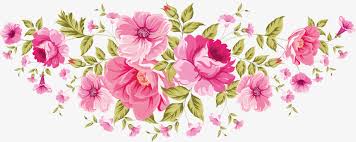 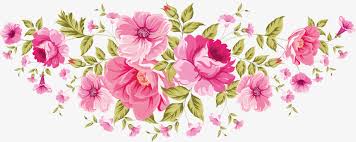 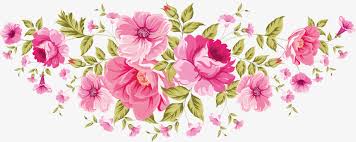 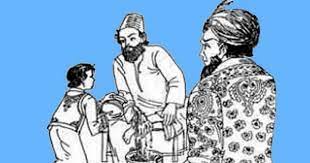 শিক্ষক মৌলবি
দিল্লিপতির পুত্রের করে
লইয়াছে পানি চরণের পরে,
ভাবিতে ভাবিতে চিন্তার রেখা দেখা দিল তাঁর ভালে ।
স্পর্ধার কাজ, হেন অপরাধ কে করেছে- কোন কালে!
ভাবিলেন, আজি নিস্তার নাহি, যার বুঝি তাঁর সবি।
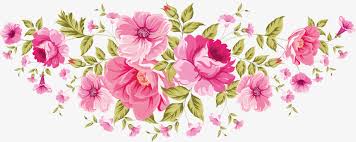 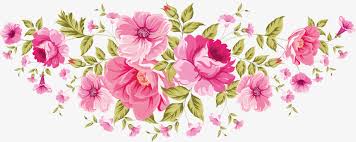 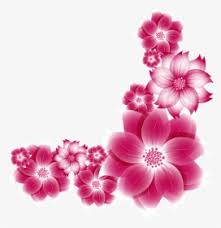 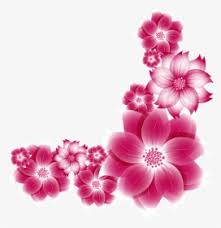 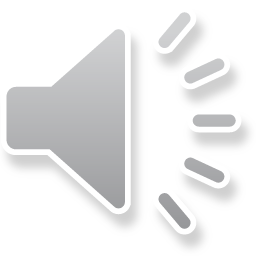 বাদশাহ আলমগীর-
কুমারে তাঁহার পড়াইত এক মৌলবি দিল্লির। 
একদা প্রভাতে গিয়া
দেখেন বাদশাহ- শাহাজাদা এক পাত্র হস্তে নিয়া
ঢালতেছে বারি গুরুর চরণে
পুলকিত হৃদে আনত-নয়নে,
শিক্ষক শুধু নিজ হাত দিয়া নিজেরি পায়ের ধূলি
ধুয়ে-মুছে সব করিছেন সাফ সঞ্চারি অঙ্গুলি।
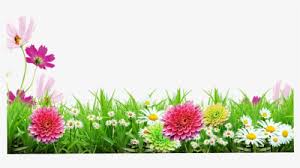 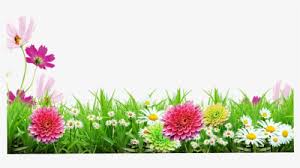 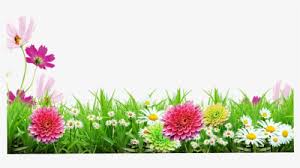 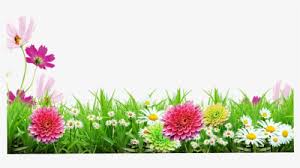 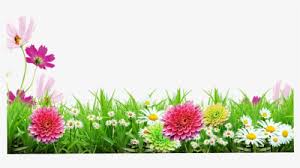 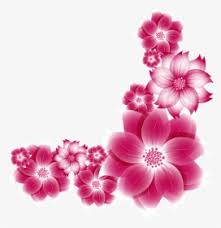 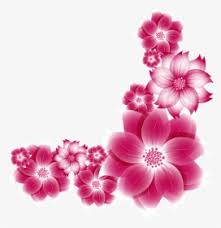 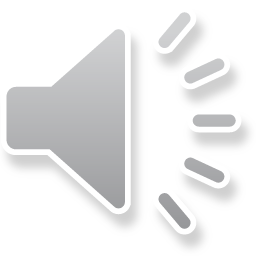 শিক্ষক মৌলবি
ভাবিলেন, আজ নিস্তার নাহি, যায় বুঝি তাঁর সবি।
দিল্লিপতির পুত্রের করে
লইয়াছে পানি চরণের পরে,
স্পর্ধার কাজ, হেন অপরাধ কে করেছে-কোন কালে!
ভাবিতে ভাবিতে চিন্তার রেখা দেখা দিল তাঁর ভালে।
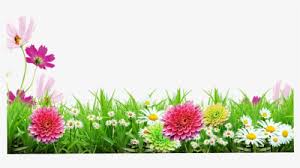 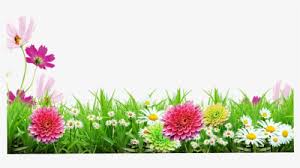 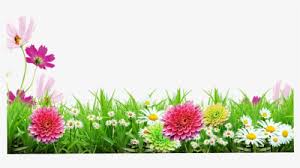 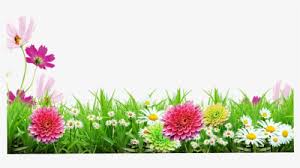 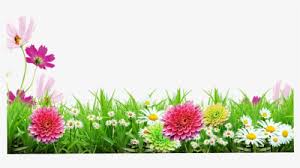 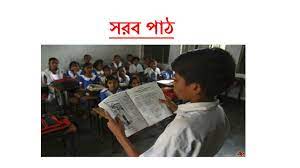 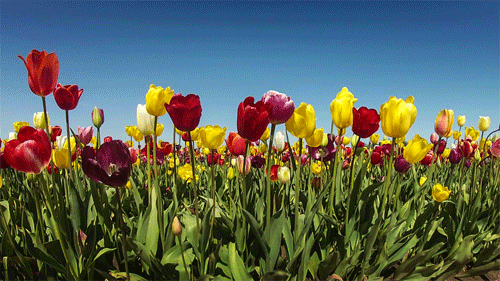 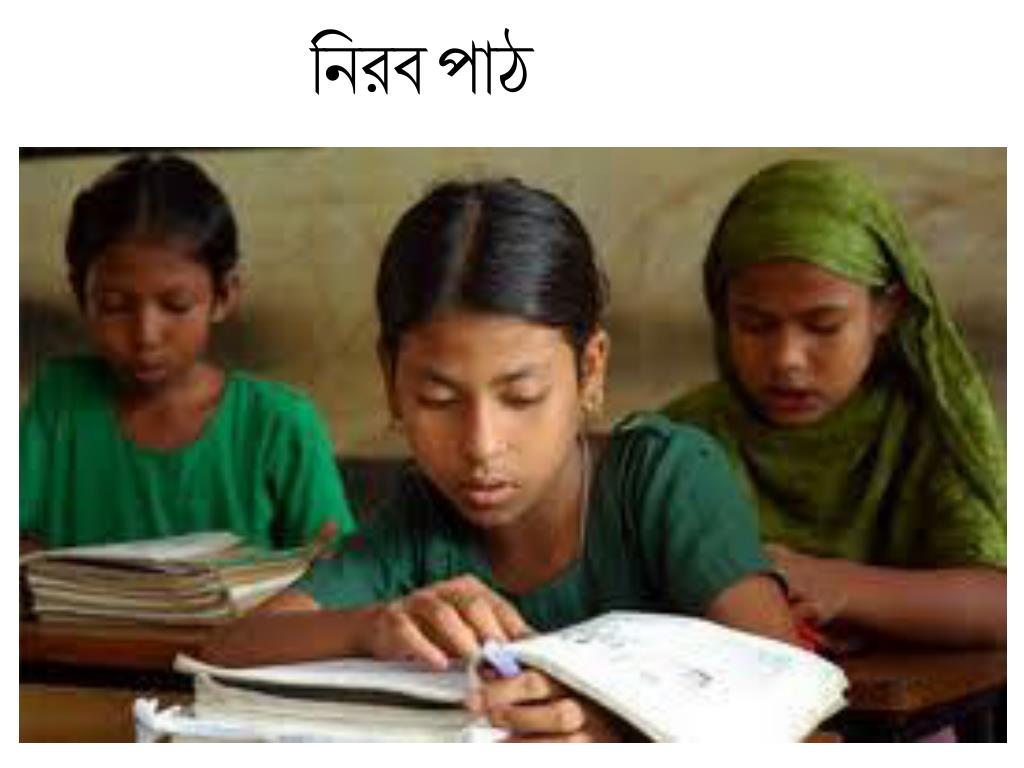 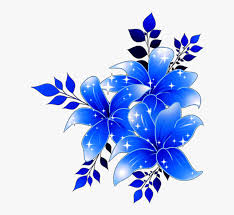 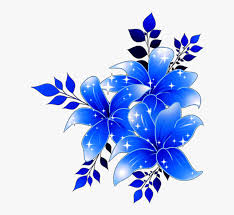 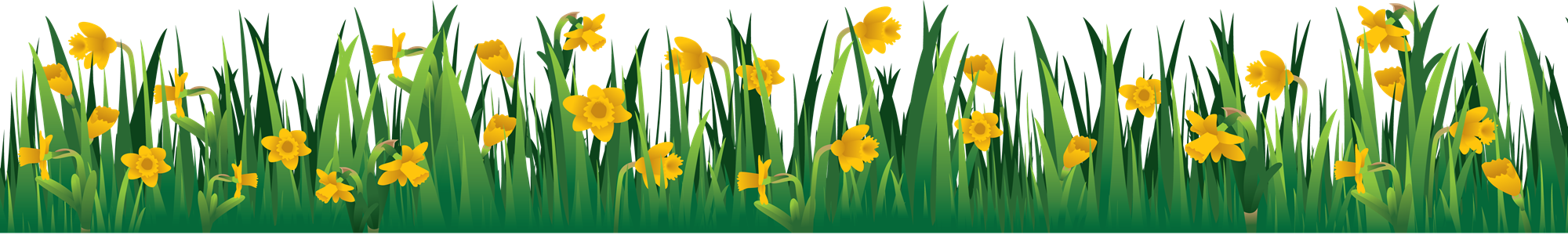 কবি-পরিচিতি
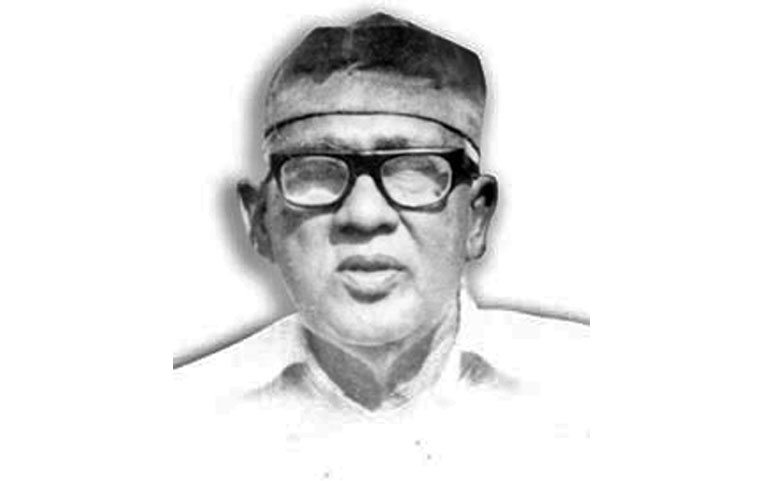 মৃত্যু
শিক্ষাগত যোগ্যতা
জন্ম
কাজী কাদের নেওয়াজ
১৯০৯ সালের ১৫ই জানুয়ারি পশ্চিম বঙ্গের মুশির্দাবাদ জেলার তালিবপুর গ্রামে জন্মগ্রহণ করেন।
তিনি কলকাতা বিশ্ববিদ্যালয় থেকে ইংরেজি সাহিত্যে অনার্স ও বিটি পাশ করেন।
১৯৮৩ সালের ৩রা জানুয়ারি তিনি মৃত্যুবরণ করেন।
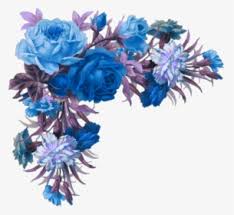 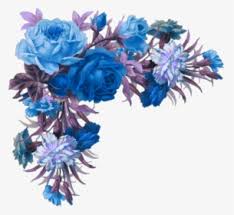 মূলভাব
‘শিক্ষাগুরুর মর্যাদা’ কবিতায় শিক্ষকের মর্যাদার কথা বর্ণনা করা হয়েছে কবিতায় শিক্ষক হওয়া সত্ত্বেও বাদশাহ আলমগীরের ছেলের দ্বারা পায়ে পানি ঢেলে নিয়েছিলেন।বাদশা দেখে ফেলায় মৌলবি ভাবলো আজ বুঝি তাঁর নিস্তার নাই।
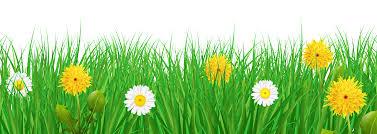 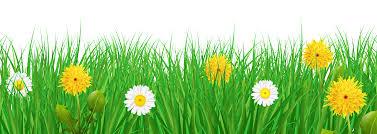 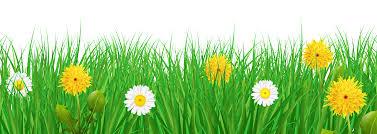 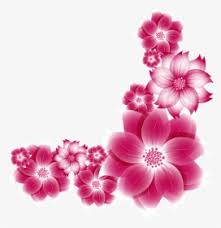 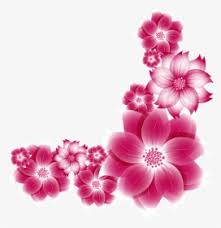 শব্দের অর্থ
কুমার
শাহাজাদা
বারি
চরণ
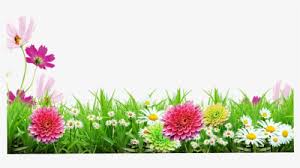 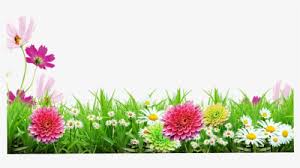 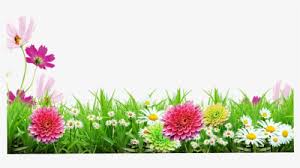 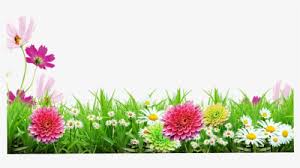 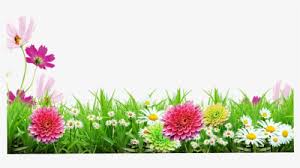 যুক্তবর্ণ ভেঙ্গে শব্দ লিখ
ক
+
ক্ষ
ষ
ক্ষয় ,শিক্ষা
শিক্ষক
+
রাস্তা, সস্তা
নিস্তার
স
স্ত
ত
অঙ্গুলি
ঙ
বেঙ্গল, সঙ্গে
+
গ
ঙ্গ
এক কথায় উত্তর দাও
১
বাদশাহ আলমগীরের পুত্রকে কে পড়াতেন?
পা
দিল্লির মৌলবি
২
শাহাজাদা কি করছিলেন?
পানি ঢালছিলেন
৩
১৯০৫ সালে
কবি কাজী কাদের নেওয়াজের জন্ম কত সালে?
৪
“চরণ” শব্দের অর্থ কি?
মূল্যায়ন
১
একদিন সকালে বাদশাহ কি দেখতে পেলেন?
২
বাদশাহ কে দেখতে পেয়ে মৌলবি কী ভাবলেন?
৩
শিক্ষকদের কেন শ্রদ্ধা করা উচিত?
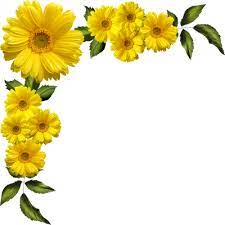 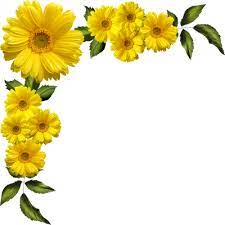 কবিতার চরণ দেওয়া আছে ,পরের চরণ লিখিঃ
দেখেন বাদশাহ-শাহাজাদা এক পাত্র হস্তে নিয়া
ঢালিতেছে বারি গুরুর চরণে
দিল্লিপতির পুত্রের করে
পুলকিত হৃদে আনত-নয়নে,
একদা প্রভাতে গিয়া
লইয়াছে পানি চরণের পরে,
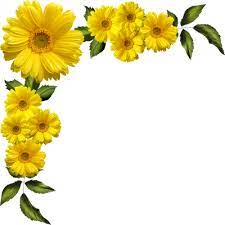 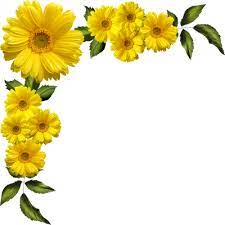 পরিকল্পিত কাজ
নিচের শব্দ দিয়ে বাক্য রচনা কর :
কুমার
মৌলবি
বারি
শিক্ষক
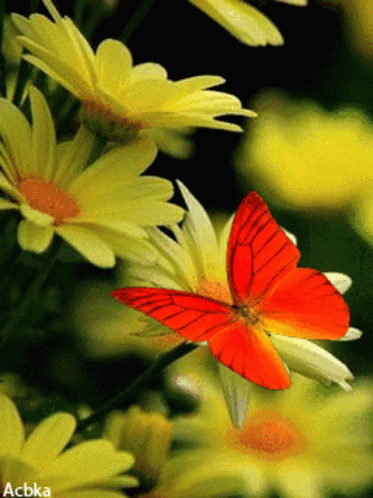 বিদায়